Northwest corner of Lucas county
Diversified family farm (by any definition!)
425 cow-calf pairs, split between spring and fall calving cows 
Finish half of those calves out and buy another 100 steers each year to feed 
900 acres of corn, soybeans and oats
Nearly 600 acres of hay
Custom feed breeding gilts for a family from Minnesota
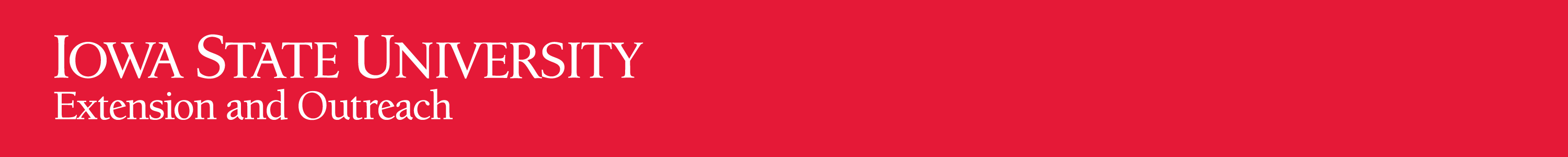 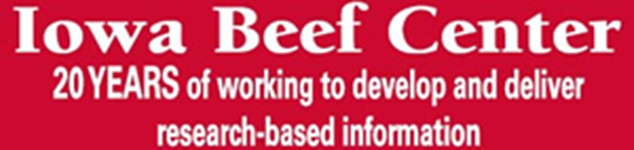